Ahmed Idris, FCNA
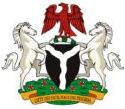 Accountant-General of the Federation
Common Challenges in TSA Implementation
Abuja, September 2017
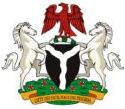 Presentation objective
To share common challenges encountered in the course of TSA implementation and remedial measures
2
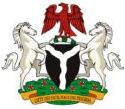 What is TSA?
Treasury Single Account (TSA) is a unified structure of government bank accounts that gives a consolidated view of government cash resources.
Key features of TSA
Unified banking arrangement under the control of a single authority: Treasury
All government agencies and arms must operate within the TSA, and none should operate outside it
TSA should cover all entities and funds; budgetary and extra-budgetary

Note: TSA is a cash management tool rather than a revenue collection policy
3
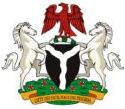 How it all started
TSA is part of the Public Financial Management (PFM) reforms under the World Bank-funded Economic Reform and Governance Project (ERGP) whose implementation started in 2004.
PFM reforms are part of pillar 3 of the National Strategy for Public Service Reforms ; a subset of vision 2020:20.
PFM reforms were in part designed to address impediments to effective  cash management within the Federal government.
4
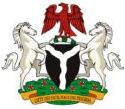 How it all started …2
In 2009, FGN sought Technical assistance  from IMF to advise on the feasibility of TSA. 
A mission report was presented in June 2010
With support from IMF and  World Bank  an Inter-ministerial Taskforce  developed detailed TSA requirements including the structure, scope, strategy and processes.
The Technical report detailing the TSA  structure and implementation strategy was approved by the Honourable Minister of Finance in May 2011.
5
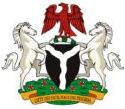 Primary objective of TSA
The cardinal objective of TSA is to facilitate the implementation of FGN Cash Management Policy .
6
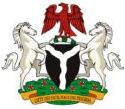 The case for TSA
TSA is intended to address the following impediments to FGN cash management:
Multiple bank accounts (over 17,000)
Countless dormant accounts with huge balances
Inability to determine consolidated cash position of government
Borrowing and incurring charges when there are idle balances in MDA accounts
Lack of coordination among key fiscal agencies
Poor cash planning 
Inability to fund government budget
Non/delayed remittance of revenue/collections
Over N70 billion of FG funds lost to failed banks
7
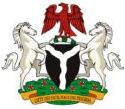 e-Collection
In Nigeria, we implemented TSA using electronic collection 
 (e-Collection) channels to funnel funds from payers through                                         commercial banks directly to the TSA

While this is a highly recommended approach, it is not in itself a mandatory feature of TSA
8
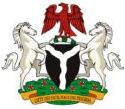 Structure of FGN TSA
Centralized TSA structure was adopted

With effect from January 2015, Sub Accounts linked to the main TSA (CRF) were added to the TSA

Decentralized transaction processing system applies
9
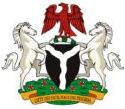 TSA implementation strategy
Phased implementation approach was adopted
10
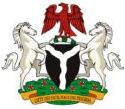 TSA coverage and Exemption  Rule
TSA covers all funds (budgetary or extra-budgetary) under the control of  Federal Government entities irrespective of arm of government except public corporations or GBEs

Exemption rule: all non-FG entities
11
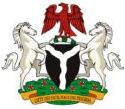 TSA Implementation Update
Combined implementation of TSA with government-wide electronic collection and payment system
Innovative, nationwide collection of government receipts through all branches of all commercial banks
Establishment of TSA/e-Collection support team
Completion and issuance of TSA and e-Collection Guidelines
Enrolment of virtually all government controlled agencies 
Processes are in place for the release of guidelines for the investment of funds and issuance of bank guarantees under the TSA
12
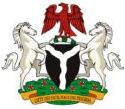 TSA: benefits so far
Ability to determine consolidated FG cash position
Reduction in Ways & Means charges from N11B/month to zero*
Significant improvement in FG liquidity position
Better control and oversight over MDA operations
Improved revenue collection mechanism through e-collection
Elimination of cash handling costs
24/7 system availability: receipt and payment
*This was calculated  based on average monthly Ways & Means of N800B as at 01/01/2016 .
13
[Speaker Notes: 38(2) The total amount of such advances outstanding shall not at any
time exceed five per cent of the previous year’s actual revenue of the Federal
Government.]
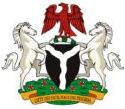 TSA : How it was done
Implemented solely by civil servants without any consultant

Use of indigenous IT support

Transparent process:
Collection open to all willing commercial banks
Level playing field being created to accommodate other payment gateways
CBN chosen as banker/custodian of TSA to avoid bias
Powers of exemption vested in the President to prevent abuse
14
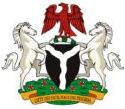 TSA implementation challenges
This can be viewed from two angles:
Institutional challenges, and
Operational challenges
15
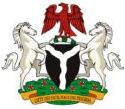 Institutional challenges
Capacity deficit
Lack of clarity in stakeholder roles
Conflicting directives and signals 
Resistance based on limited understanding of TSA eg ASUU
Non-enrolment of key arms of government
16
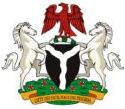 Operational challenges
Lump sum transfer of MDA balances by DMBs
Difficulty in accessing bank statements and associated reconciliation issues
Non implementation of spending controls by extra-budgetary entities/funds
Multiplicity of sub accounts
Lack of robust reporting and BI capabilities
17
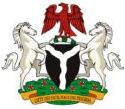 Mitigating measures
Engage NASS, NJC, ASUU and other stakeholders 
Streamline stakeholder roles
Trim number of TSA Sub Accounts
Categorize TSA Sub Accounts for ease of reporting
Awareness creation/change management to reduce resistance
Enforcement of spending limits at extra-budgetary MDAs/funds
Development of risk management and quality assurance framework
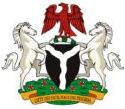 Recommendations for better result /2
Deploy IT towards:
19
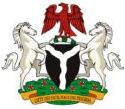 Further recommendations
Amend enabling Acts of all self-funding, revenue generating agencies with a view to:
Expunging provisions authorizing them to generate revenue and spend
Limit their authorized expenditure to no more than 30% of gross collections
Require their boards to see (b) as a target to be met
Ensure that this provision is not exploited by arbitrarily raising fees
20
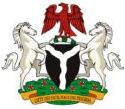 Conclusion
TSA contributes to economic development by being an effective tool for efficient cash management thereby:
Increasing government revenue
Serving as a tool for fiscal consolidation
Aiding budget execution
Reducing cost of borrowing
Facilitating planning and decision making
Providing means for monitoring collection and usage of funds
Engendering transparency and accountability
Going forward, observed challenges will be addressed to deepen the TSA
21
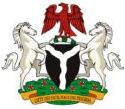 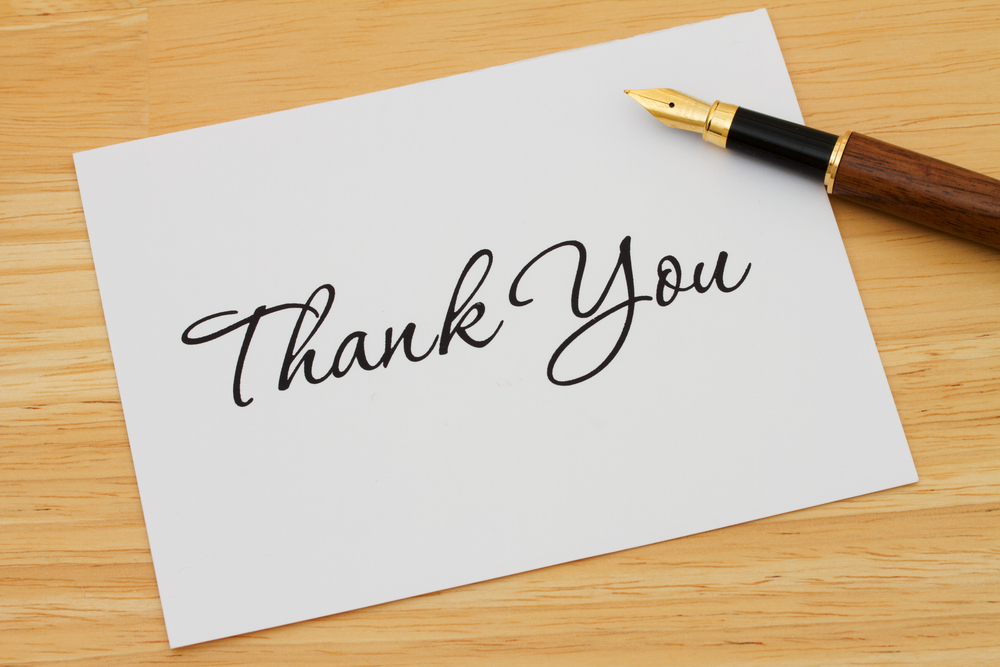 22